第2章Java基本语法2
JavaSE知识图解
基础程序设计
Java环境搭建
Java发展历程
Eclipse使用
数组
数据类型
运算符
流程控制
泛型
面向对象编程
枚举
装箱/拆箱
属性
接口
三大特性
设计
模式
类和对象
方法
Java新特性
可变参数
应用程序开发
Annotation
异常处理
多线程
JDBC
类库
IO
集合
反射
网络
连接Oracle
本章内容
2.5 程序流程控制
2.6 数组
循环结构
循环语句功能
在某些条件满足的情况下，反复执行特定代码的功能
循环语句的四个组成部分
初始化部分（init_statement）
循环条件部分（test_exp） 
循环体部分（body_statement） 
迭代部分（alter_statement） 
循环语句分类
for 循环
while 循环
do/while 循环
for 循环语句
语法格式
 for (初始化表达式①; 布尔值测试表达式②; 更改表达式)｛
         	语句或语句块③；
	 ｝
2
4
1
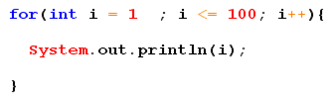 3
应用举例
	public class ForLoop {
		public static void main(String args[]){
		          int result = 0;
		          for(int i=1; i<=100; i++) {
			  result += i;
		          }
  	          System.out.println("result=" + result);
		}
	}
for语句例题
编写程序FooBizBaz.java，从1循环到150并在每行打印一个值，另外在每个3的倍数行上打印出“foo”,在每个5的倍数行上打印“biz”,在每个7的倍数行上打印输出“baz”。
1
2
3 foo
4
5 biz
6 foo 
7 baz
…
15 foo biz
….

105 foo biz baz

…
for语句练习
1.打印1~100之间所有奇数的和
2.打印1~100之间所有是7的倍数的整数的个数及总和（体会设置计数器的思想）
3.输出所有的水仙花数，所谓水仙花数是指一个3位数，其各个位上数字立方和等于其本身。
    例如： 153 = 1*1*1 + 3*3*3 + 5*5*5
while 循环语句
语法格式
 		[初始化语句]
		while( 布尔值测试表达式)｛
	        		语句或语句块;
			[更改语句;]
		}
应用举例
		public class WhileLoop {
		        public static void main(String args[]){
        		int result = 0;
			int i=1;
			while(i<=100) {
			        result += i;
            	       	        i++;
			}
			        System.out.println("result=" + result);
		         }
		}
do-while 循环语句
语法格式
		[初始化语句]
		do｛
	        	语句或语句块;
		        [更改语句;]
		｝while(布尔值测试表达式); 
应用举例
		public class WhileLoop {
		        public static void main(String args[]){
        		  int result = 0,  i=1;
			        do{
			        	   result += i;
           		       	   i++;
				 }while(i<=100);
			 System.out.println("result=" + result);
		       }
		}
循环语句练习
编写程序一：求1到100之间所有偶数的和。用for和while语句分别完成。
补充：
最简单无限循环格式：while(true) , for(;;),无限循环存在的原因是并不知道循环多少次，需要根据某些条件，来控制循环。
嵌套循环
将一个循环放在另一个循环体内，就形成了嵌套循环。其中，for ,while ,do…while均可以作为外层循环和内层循环。

实质上，嵌套循环就是把内层循环当成外层循环的循环体。当只有内层循环的循环条件为false时，才会完全跳出内层循环，才可结束外层的当次循环，开始下一次的循环。

设外层循环次数为m次，内层为n次，则内层循环体实际上需要执行m*n=mn次。
例题：1）九九乘法表
              2）1—100之间的所有质数
特殊流程控制语句1
break 语句
break语句用于终止某个语句块的执行
 		{    ……	 
		     break;
		     ……
		}
break终止当前所在的循环
特殊流程控制语句1
break 语句用法举例
	 public class TestBreak{
		public static void main(String args[]){
	    for(int i = 0; i<10; i++){ 
	     	if(i==3)
		      break;	  
	    	System.out.println(" i =" + i);
	    }
	    System.out.println("Game Over!");
		}
}
特殊流程控制语句2
continue 语句
continue语句用于跳过某个循环语句块的一次执行 
continue语句出现在多层嵌套的循环语句体中时，可以通过标签指明要跳过的是哪一层循环 

continue语句用法举例
	public class ContinueTest {
		        public static void main(String args[]){
	     	   for (int i = 0; i < 100; i++) {
	      	         	  if (i%10==0)
			        		continue;
		         	                System.out.println(i);
		         	               }  }  }
特殊流程控制语句3
return：并非专门用于结束循环的，它的功能是结束一个方法。当一个方法执行到一个return语句时，这个方法将被结束。

与break和continue不同的是，return直接结束整个方法，不管这个return处于多少层循环之内
特殊流程控制语句说明
break只能用于switch语句和循环语句中。
continue 只能用于循环语句中。
二者功能类似，但continue是终止本次循环，break是终止本层循环。
break、continue之后不能有其他的语句，因为程序永远不会执行其后的语句。
。
一维数组声明
一维数组的声明方式： 
type  var[] 或 type[]  var；
例如：
		   int a[];
	   	   int[] a1;
		   double  b[];
		   Mydate[] c;  //对象数组
一维数组初始化
动态初始化：数组声明且为数组元素分配空间与赋值的操作分开进行
int[] arr = new int[3];
arr[0] = 3;
arr[1] = 9;
arr[2] = 8;
静态初始化：在定义数组的同时就为数组元素分配空间并赋值。
int a[] = new int[]{ 3, 9, 8};
int[] a = {3,9,8};
数组元素的引用
定义并用运算符new为之分配空间后，才可以引用数组中的每个元素；
数组元素的引用方式：数组名[数组元素下标]
 数组元素下标可以是整型常量或整型表达式。如a[3] , b[i] , c[6*i];
数组元素下标从0开始；长度为n的数组合法下标取值范围: 0 —>n-1；如int a[]=new int[3];  可引用的数组元素为a[0]、a[1]、a[2]
每个数组都有一个属性length指明它的长度，例如：a.length 指明数组a的长度(元素个数)
数组一旦初始化，其长度是不可变的
数组元素的默认初始化
数组是引用类型，它的元素相当于类的成员变量，因此数组一经分配空间，其中的每个元素也被按照成员变量同样的方式被隐式初始化。例如：

public class Test {
public static void main(String argv[]){
int a[]= new int[5]; 
System.out.println(a[3]);	//a[3]的默认值为0
}
}
多维数组
练习2：获取arr数组中所有元素的和。使用for的嵌套循环即可。
练习3
声明：int[] x,y[];  以下选项允许通过编译的是：
a )   x[0] = y;  //no, x[0]是一个数，y是一个二维数组

b)    y[0] = x; //yes， y[0]就是一维数组，x是一维数组

c)    y[0][0] = x;//no， y[0][0] 是一个数字，x是一维数组

d)    x[0][0] = y;//no， x[0][0] 不存在，x是一维数组，没有第二维

e)    y[0][0] = x[0];//yes， y[0][0] 是一个数字， x[0]是一个数

f)    x = y; //no， x是一维数组，y是一个二维数组
一维数组：int[] x  或者int x[]   
二维数组：int[][] y 或者  int[] y[]  或者 int  y[][]
数组中涉及的常见算法
1.求数组元素的最大值、最小值、总和、平均数

2.数组的复制、反转

3.数组元素的排序
数组排序
插入排序
直接插入排序、折半插入排序、Shell排序

交换排序
冒泡排序、快速排序（或分区交换排序）

选择排序
简单选择排序、堆排序

归并排序

基数排序
冒泡排序
排序思想：
相邻两元素进行比较，如有需要则进行交换，每完成一次循环就将最大元素排在最后（如从小到大排序），下一次循环是将其它的数进行类似操作。
数组操作常见问题
编译时，不报错！！
作业
使用简单数组
(1)创建一个名为TestArray的类，在main()方法中声明array1和array2两个变量，他们是int[]类型的数组。
(2)使用大括号{}，把array1初始化为8个素数：2,3,5,7,11,13,17,19。
(3)显示array1的内容。
(4)赋值array2变量等于array1，修改array2中的偶索引元素，使其等于索引值(如array[0]=0,array[2]=2)。打印出array1。
思考：array1和array2是什么关系？
拓展：修改题目，实现array2对array1数组的复制